CHÀO MỪNG CÁC EM ĐẾN VỚI BÀI HỌC HÔM NAY
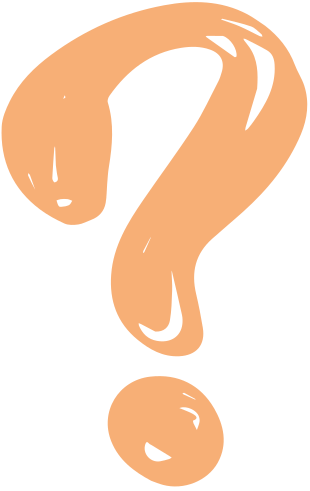 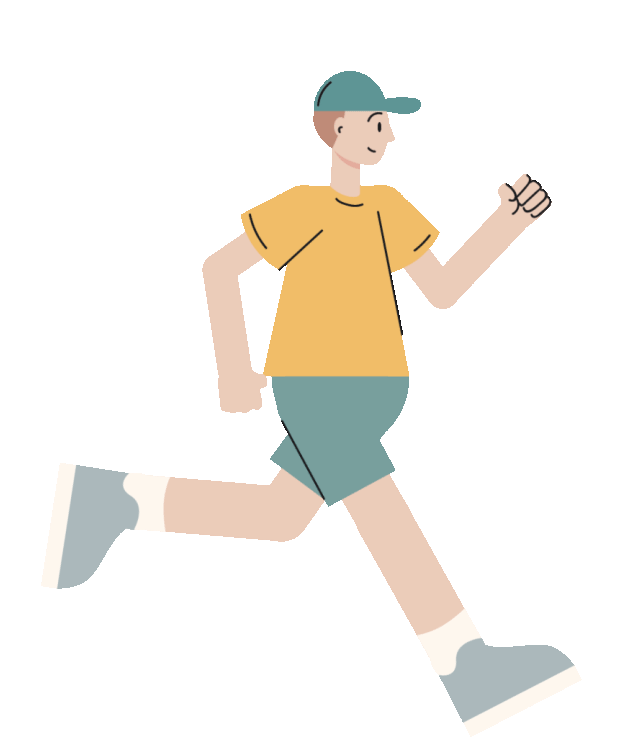 Em cảm thấy nhịp thở thay đổi như thế nào sau khi chạy nhanh 100m?
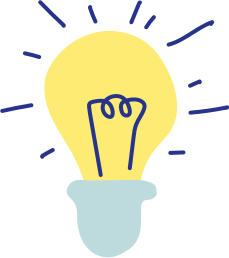 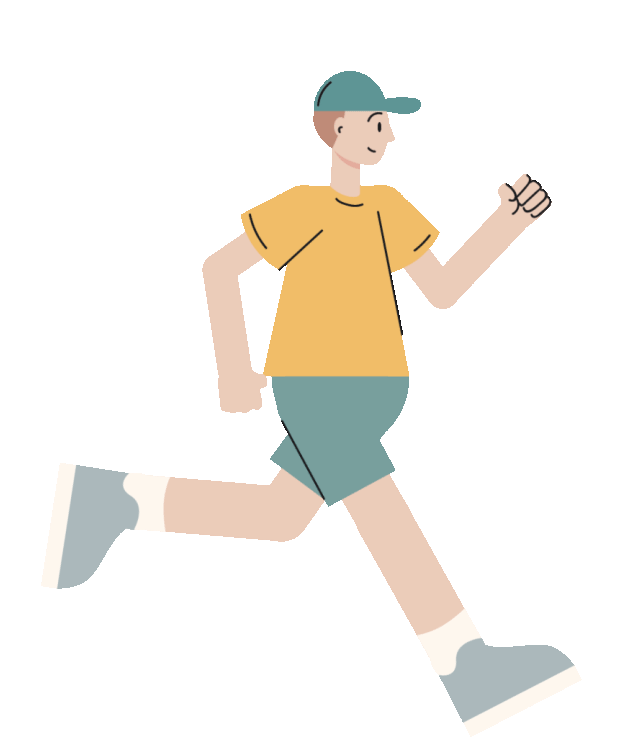 Nhịp thở nhanh hơn vì khi chạy cơ thể tiêu hao nhiều năng lượng cho cho sự hoạt động liên tục của cơ xương dẫn đến cường độ hô hấp tế bào tăng lên. Để cung cấp đủ O2 cho hô hấp tế bào thì nhịp thở cũng phải tăng lên để đáp ứng nhu cầu trao đổi chất và chuyển hóa năng lượng.
BÀI 32
HỆ HÔ HẤP Ở NGƯỜI
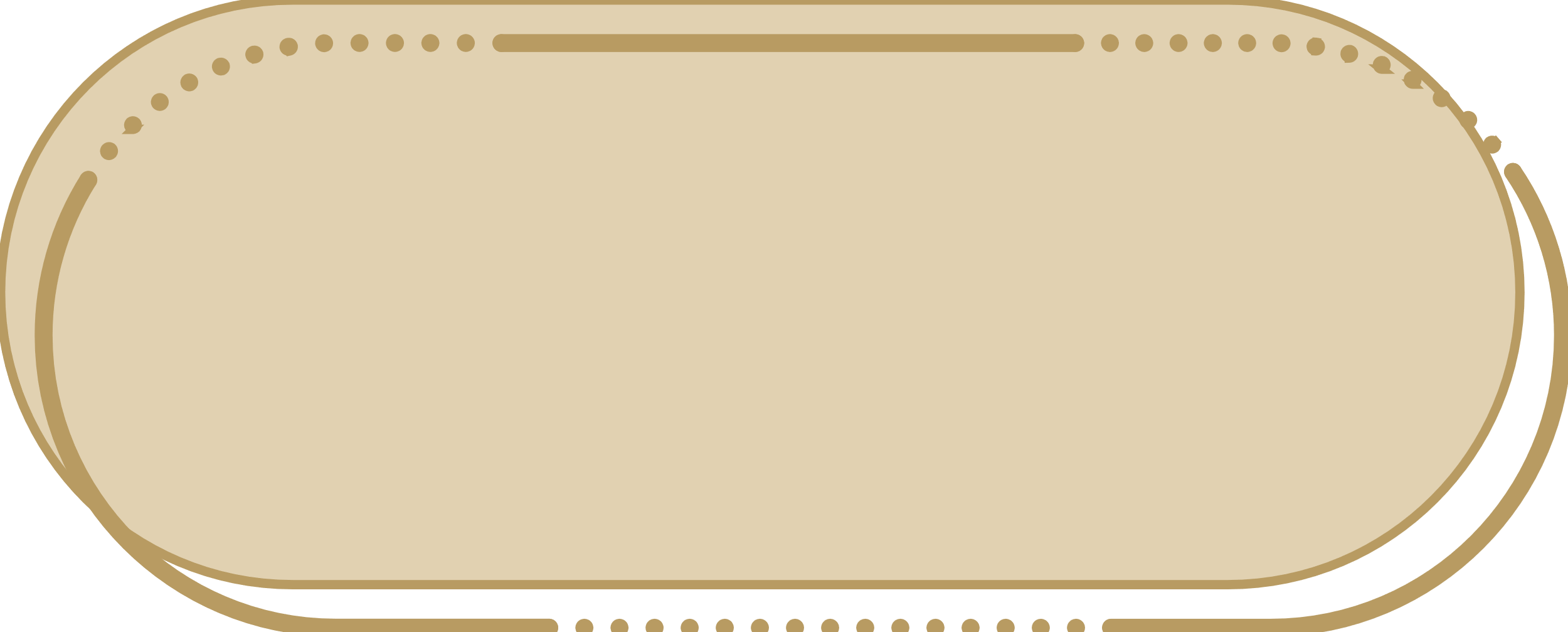 NỘI DUNG BÀI HỌC
Cấu tạo và chức năng của hệ hô hấp
Bảo vệ hệ hô hấp
Thực hành hô hấp nhân tạo
I.
CẤU TẠO VÀ CHỨC NĂNG CỦA HỆ HÔ HẤP
KĨ THUẬT “BỂ CÁ”
Mỗi “bể cá” được chia thành hai nhóm nhỏ: nhóm thảo luận và nhóm quan sát.
Nhóm thảo luận: ngồi giữa thảo luận với nhau.
Nhóm quan sát: ngồi/ đứng xung quanh ở vòng ngoài theo dõi cuộc thảo luận, nhận xét về quá trình thảo luận và đặt câu hỏi sau khi kết thúc thảo luận.
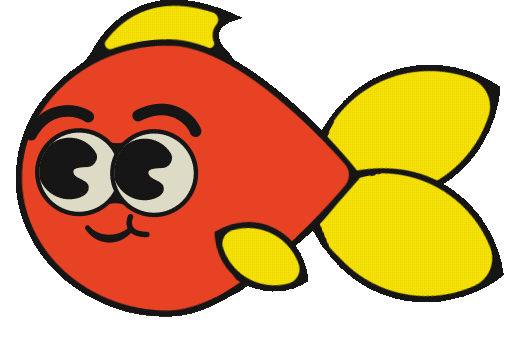 KĨ THUẬT “BỂ CÁ”
Hai nhóm đổi vai cho nhau để thảo luận hai nội dung:
Nội dung 1: Quan sát hình 32.1 trang 152, đọc thông tin trong SGK, tìm hiểu chức của hệ hô hấp và quá trình hô hấp.
Nội dung 2: Quan sát hình 32.2 trang 152, đọc thông tin trong SGK, tìm hiểu về các cơ quan của hệ hô hấp.
Các “bể cá” tập hợp ý kiến, hoàn thành Phiếu học tập.
Cấu tạo và chức năng của hệ hô hấp
Đọc thông tin, quan sát hình 32.1 trang 152 SGK và trả lời các câu hỏi sau: 
1. Hoàn thành bảng sau
PHIẾU HỌC TẬP
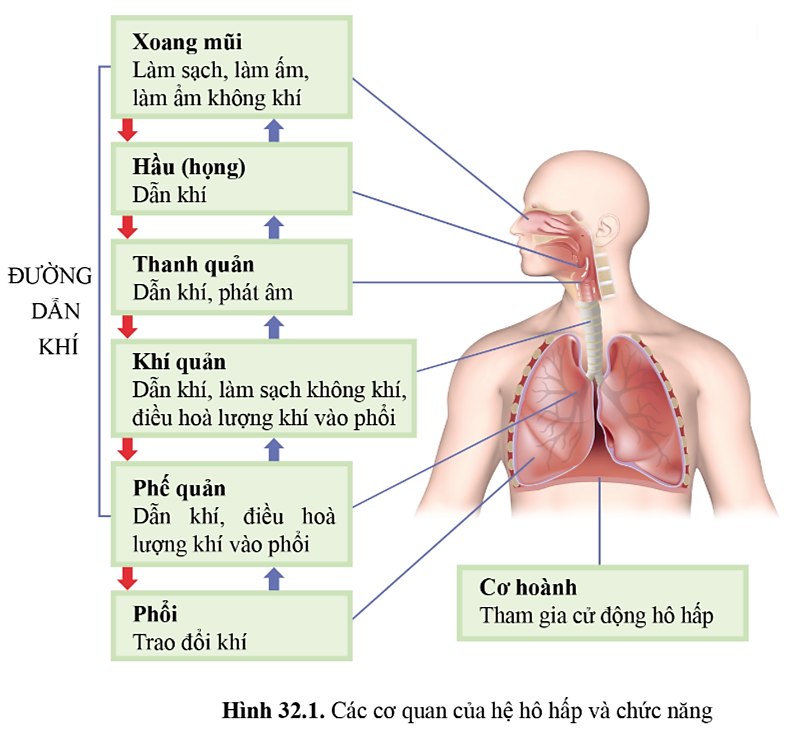 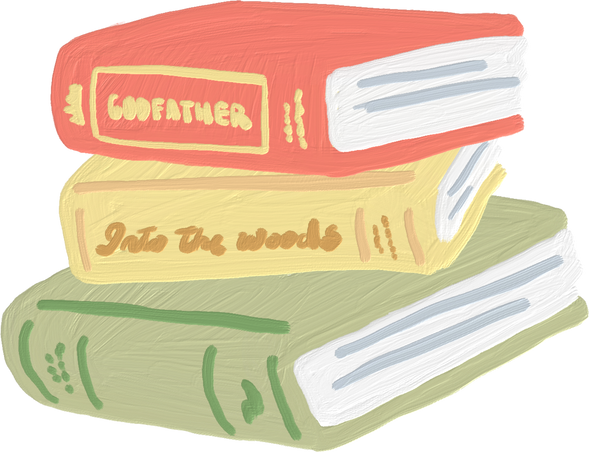 Cấu tạo và chức năng của hệ hô hấp
Đọc thông tin, quan sát hình 32.1 trang 152 SGK và trả lời các câu hỏi sau: 
2. Chức năng của hệ hô hấp là gì?
PHIẾU HỌC TẬP
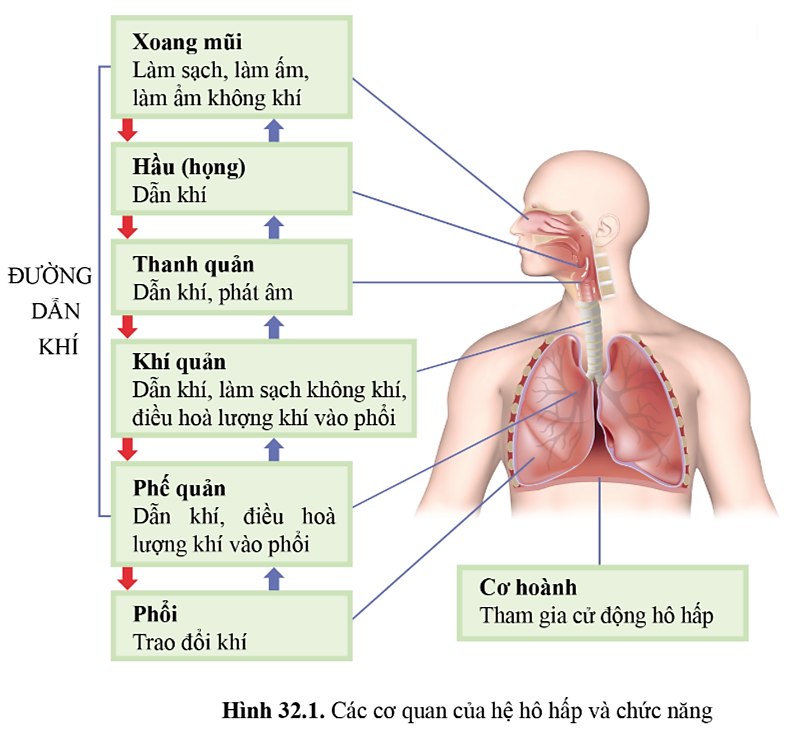 3. Không khí sẽ di chuyển qua các cơ quan nào khi hít vào và khi thở ra?
4. Nêu mối liên quan giữa hô hấp và tuần hoàn.
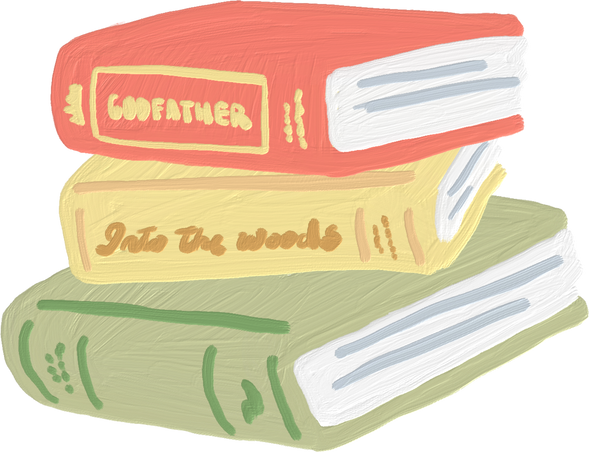 Cấu tạo và chức năng của hệ hô hấp
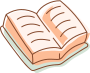 Trả lời
Cấu tạo và chức năng của hệ hô hấp
2. Chức năng của hệ hô hấp: thực hiện trao đổi khí với môi trường bên ngoài.
3. Không khí sẽ di chuyển qua các cơ quan nào khi hít vào và khi thở ra?
Khi hít vào: 
Xoang mũi → Hầu (họng) → Thanh quản → Khí quản → Phế quản → Phổi.
Khi thở ra: 
Phổi → Phế quản → Khí quản → Thành quản → Hầu (họng) → Xoang mũi.
Cấu tạo và chức năng của hệ hô hấp
4. Nêu mối liên quan giữa hô hấp và tuần hoàn.
Hệ tuần hoàn giúp vận chuyển O2 từ phế nang vào mao mạch phổi và được vận chuyển đến tế bào. 
CO2 từ tế bào được vận chuyển đến mao mạch phổi rồi vào phế nang, qua quá trình thở ra đưa không khí giàu CO2 qua đường dẫn khí ra ngoài môi trường.
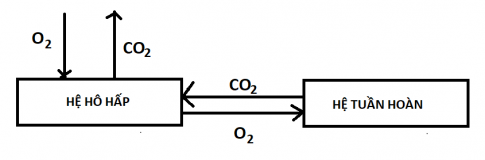 CỦNG CỐ
1. Hệ thống mao mạch dày đặc xung quanh phế nang có ý nghĩa gì?
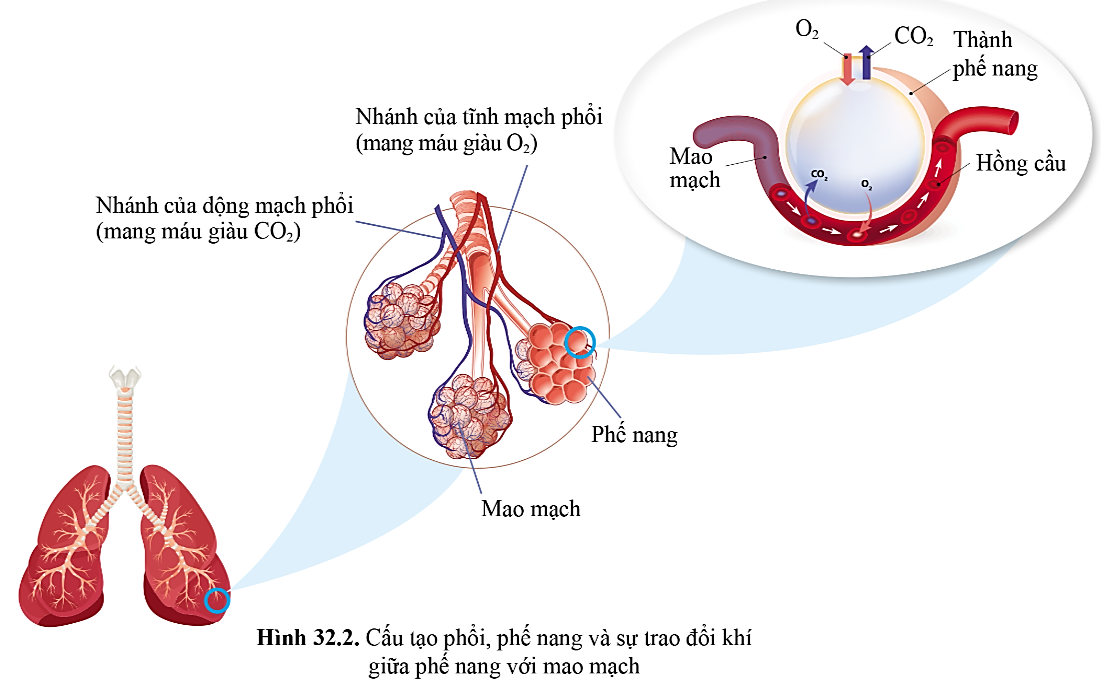 Trả lời
Hệ thống mao mạch dày đặc xung quanh phế nang giúp trao đổi khí giữa phế nang và mao mạch dễ dàng và đạt hiệu quả cao nhất.
CỦNG CỐ
2. Số lượng phế nang lớn, thành phế nang mỏng có ý nghĩa gì?
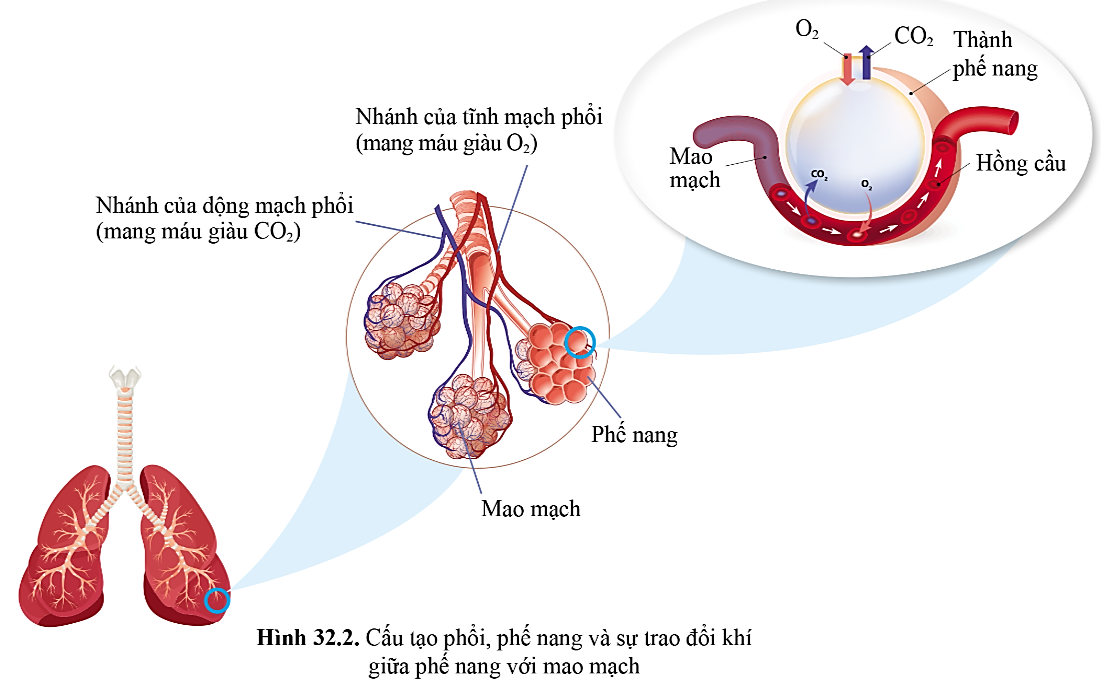 Trả lời
Số lượng phế nang lớn và mỏng giúp tăng thể tích khí, tạo điều kiện thuận lợi trao đổi khí với mao mạch.
CỦNG CỐ
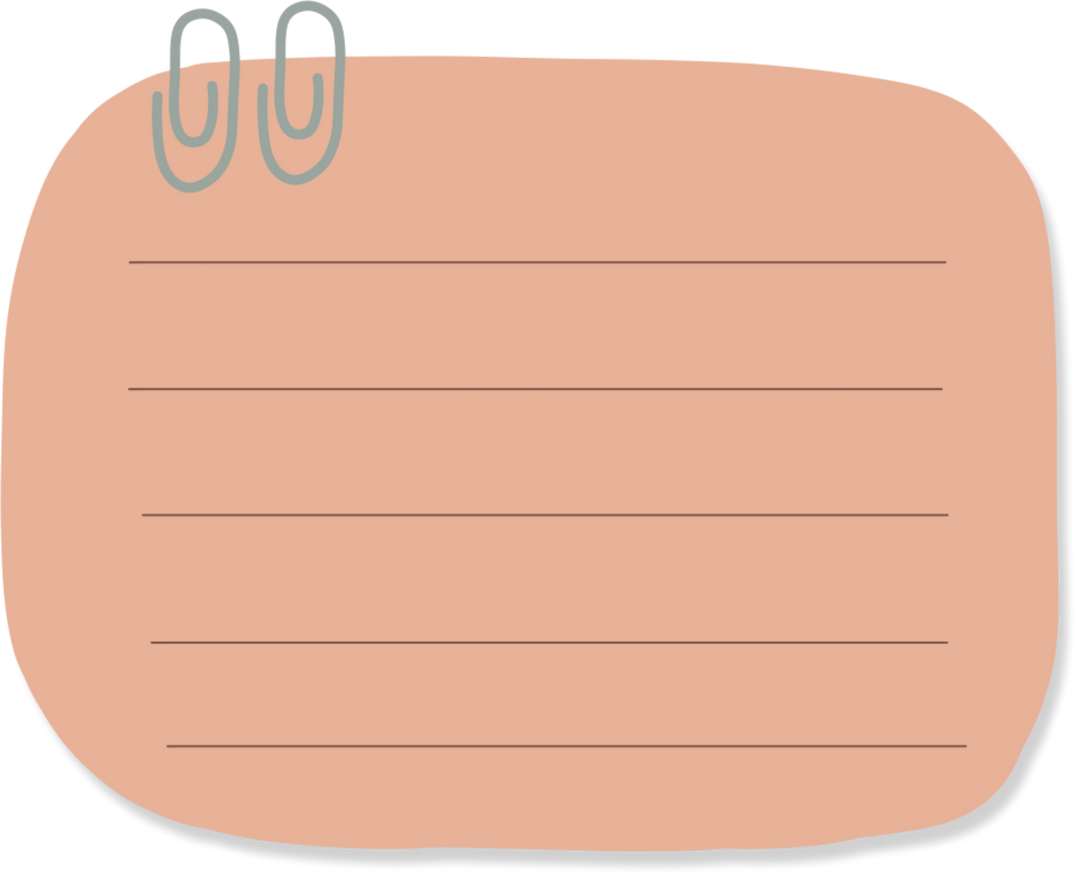 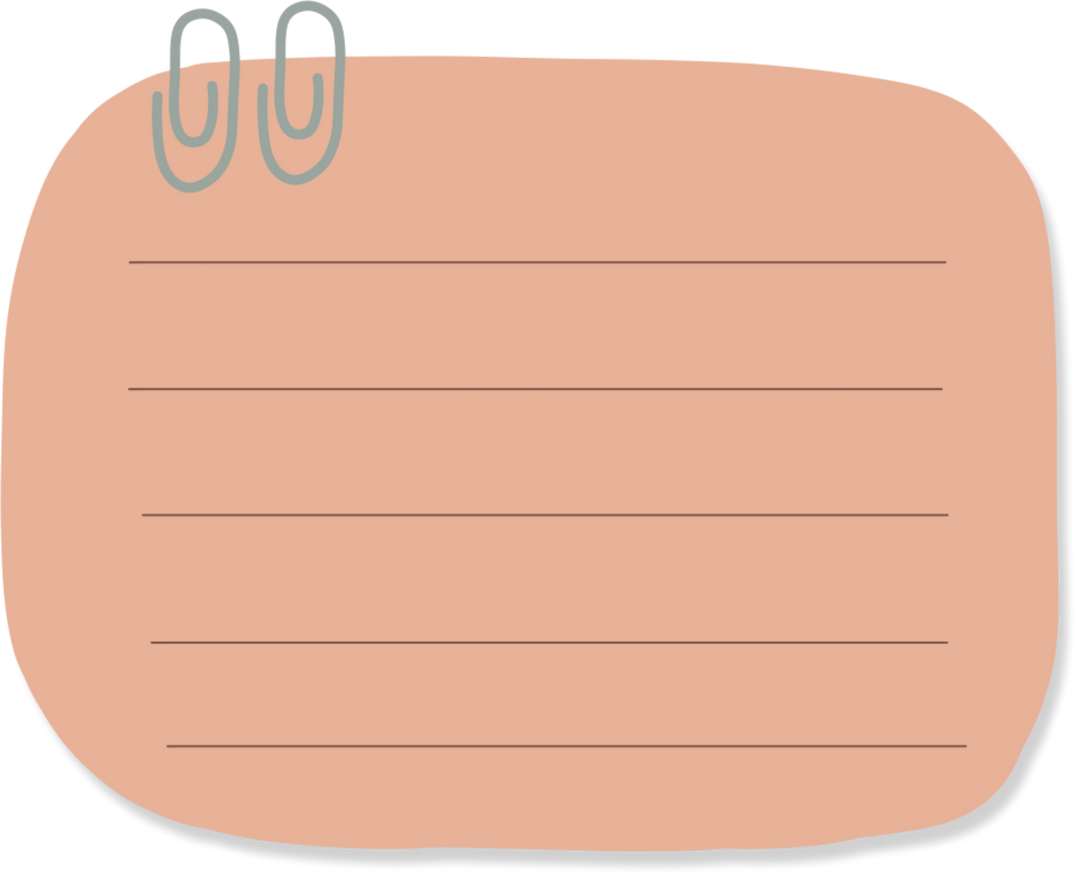 3. Tại sao khi trời lạnh mũi thường bị đỏ?
Trả lời
Lớp niêm mạc mũi rất mỏng, dễ bị tổn thương, gặp thời tiết lạnh làm lớp niêm mạc bị khô, co lại gây đau rát, thậm chí gây ra chảy máu mũi
CỦNG CỐ
4. Vì sao khi tập trung đông người trong một phòng kín, hẹp sẽ gây khó thở?
Trả lời
Trong phòng kín, đông người làm cho O2 giảm xuống, CO2 tăng lên dẫn đến không cung cấp đủ O2 gây ra hiện tượng khó thở.
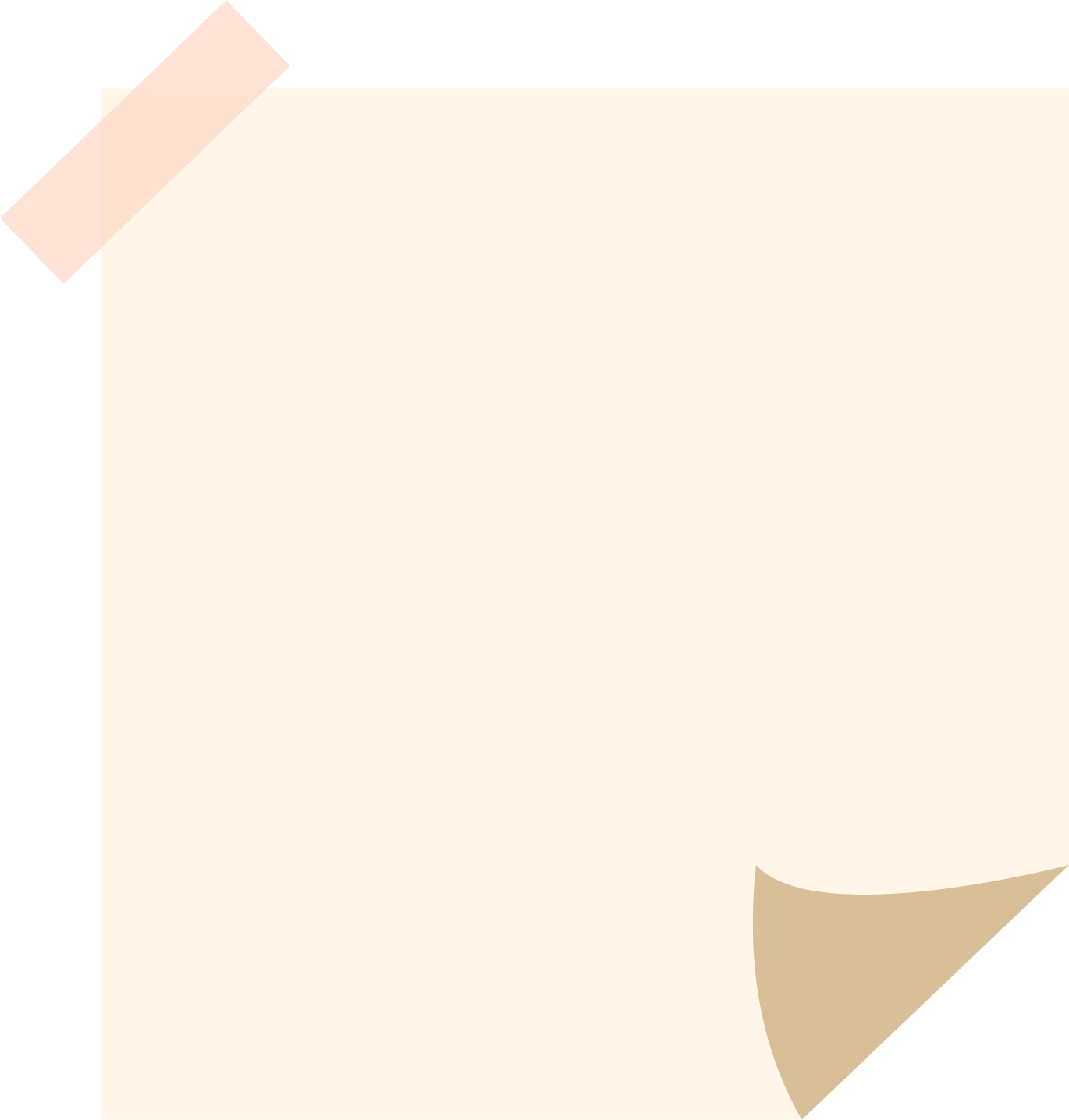 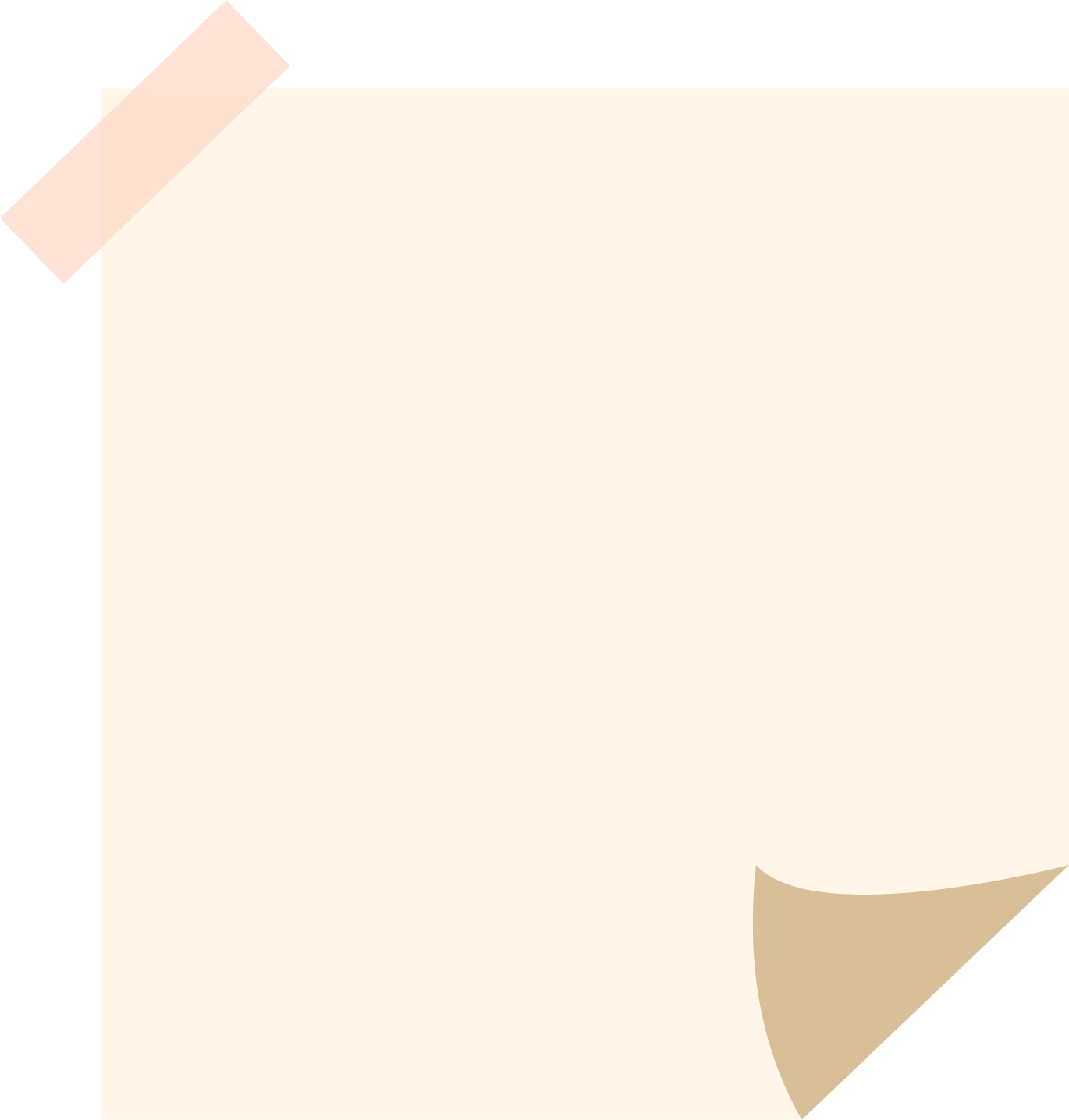 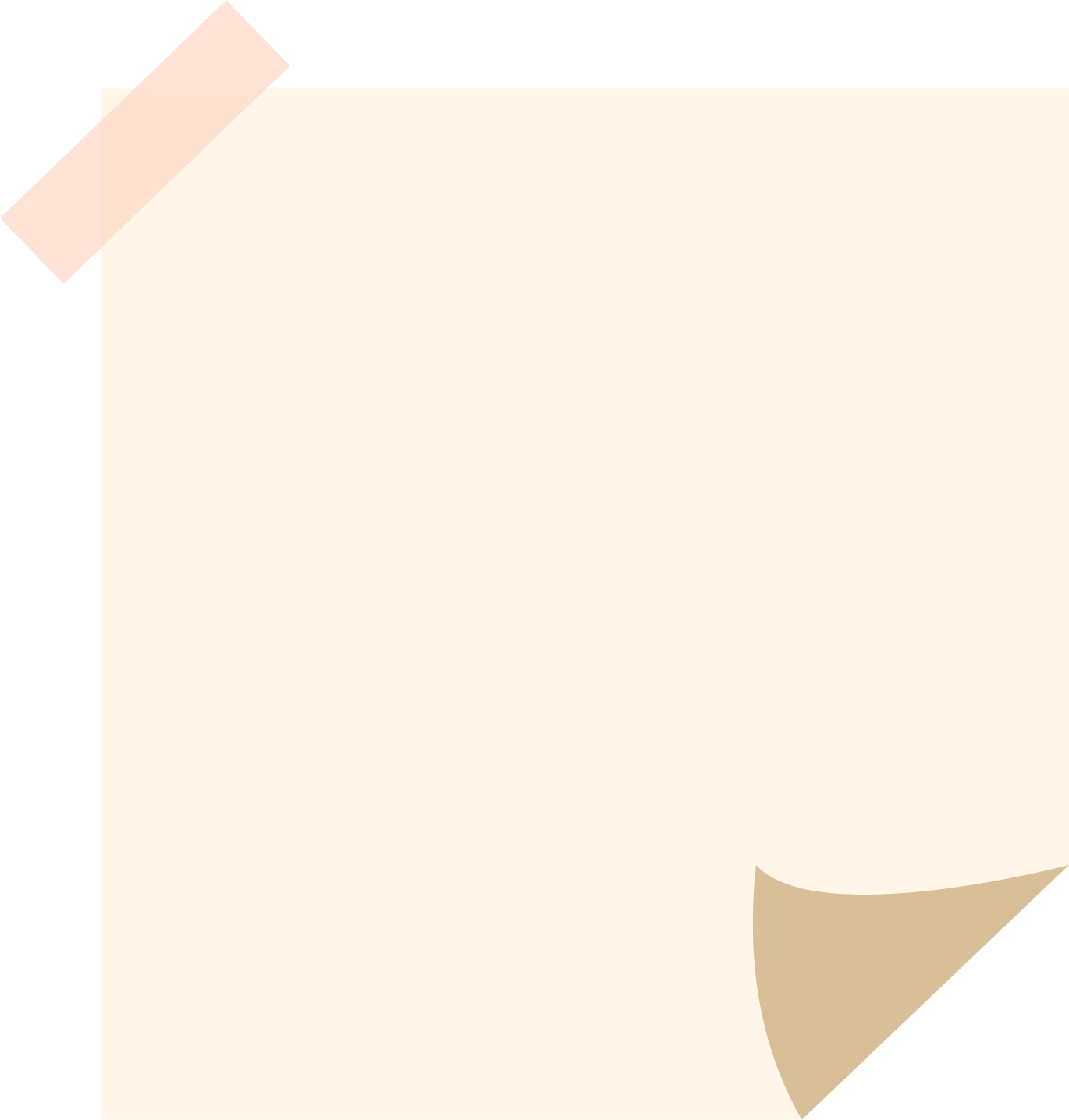 KẾT LUẬN
Hệ hô hấp thực hiện quá trình trao đổi khí giữa cơ thể với môi trường.
Hệ hô hấp gồm đường dẫn khí và phổi. 
Các cơ quan trong hệ hô hấp hoạt động phối hợp nhịp nhàng với nhau thực hiện chức năng trao đổi khí.
Phương pháp ECMO
II.
BẢO VỆ HỆ HÔ HẤP
Thảo luận các biện pháp phòng bệnh về hô hấp.
Đeo khẩu trang
Tiêm vaccine
Ăn uống đủ chất
Biện pháp phòng bệnh về hô hấp.
Giảm tx với tác nhân gây bệnh
Giữ vệ sinh cá nhân
Giữ vệ sinh môi trường
Luyện tập thể dục, thể thao thường xuyên
Không hút thuốc lá
Em hãy trả lời thật nhanh và ngắn gọn ý kiến của mình về tác hại của ô nhiễm không khí đến hệ hô hấp.
Tranh biện chủ đề quan điểm về việc hút thuốc lá và kinh doanh thuốc lá
NHÓM 1
NHÓM 2
Nên hay không nên 
hút thuốc lá.
Nên hay không nên 
kinh doanh thuốc lá.
Áp phích tuyên truyền không hút thuốc lá
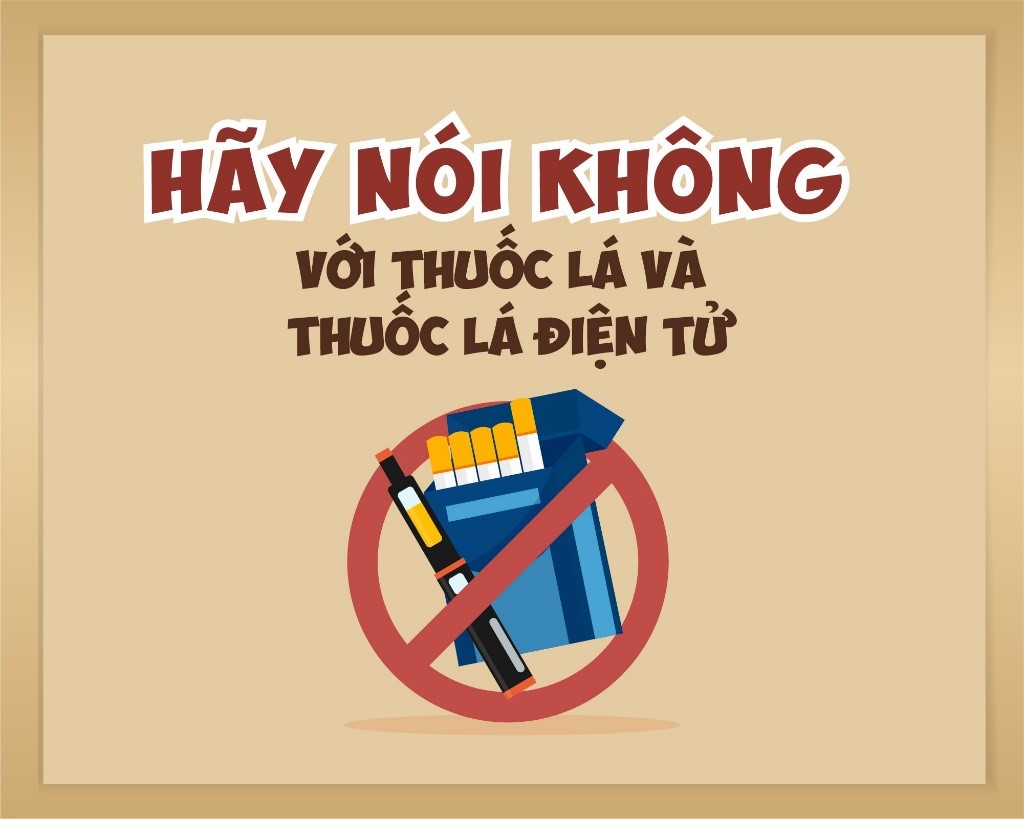 Vẽ một bức tranh để tuyên truyền không hút thuốc lá. (mỗi nhóm 4 – 5 học sinh)
Các nhóm nhận xét sản phẩm của nhóm bạn theo kĩ thuật “3 lần 3”: 3 điều tốt, 3 điều chưa tốt, 3 đề nghị cần cải tiến hoặc câu hỏi về sản phẩm của nhóm bạn.
Thực hiện dự án: điều tra tỉ lệ người mắc một trong số các bệnh hô hấp tại trường học hoặc tại địa phương đang sinh sống
III.
THỰC HÀNH HÔ HẤP NHÂN TẠO
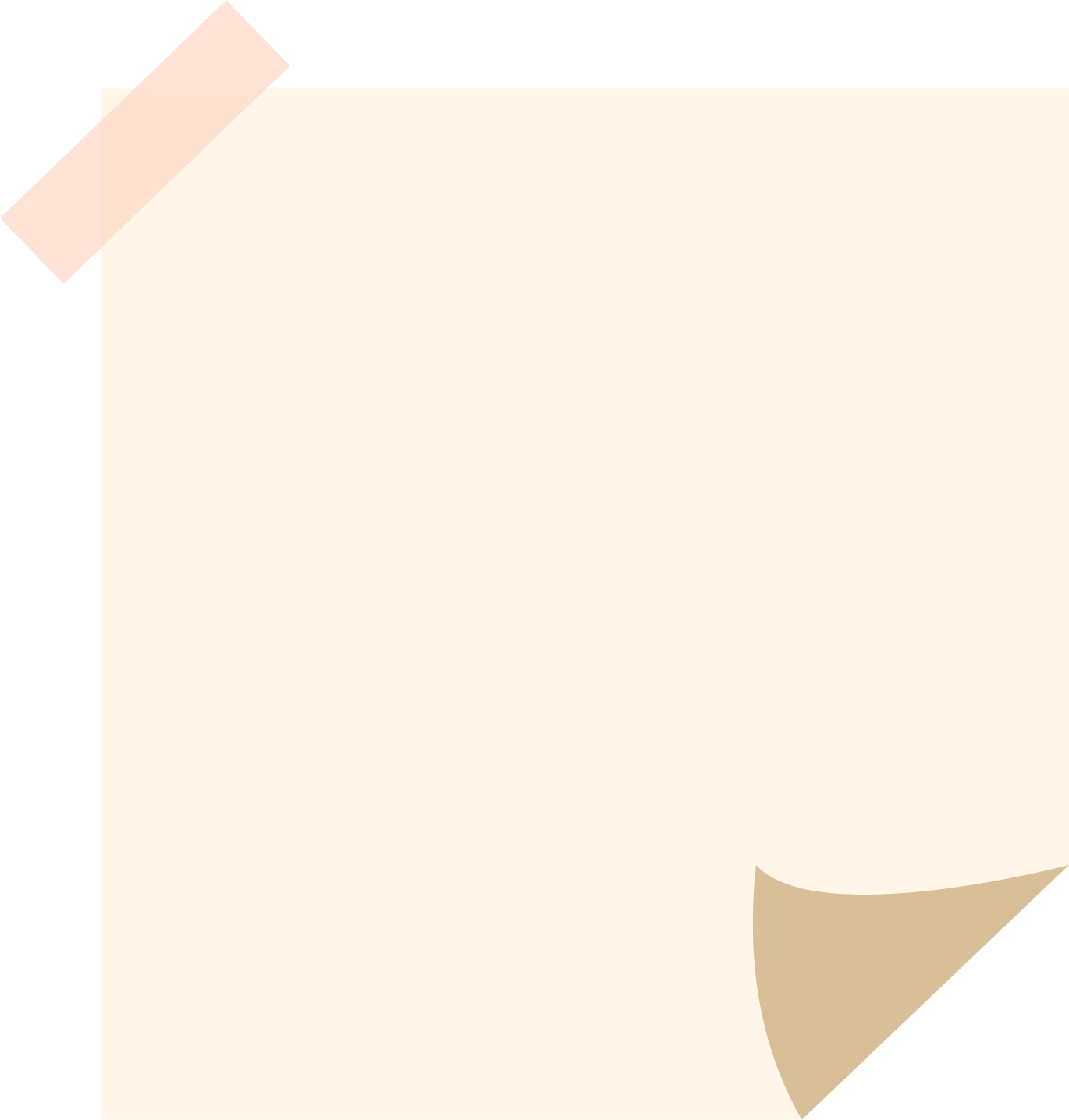 Cho biết cơ sở lí thuyết của hô hấp nhân tạo là gì?
1. Cơ sở lí thuyết
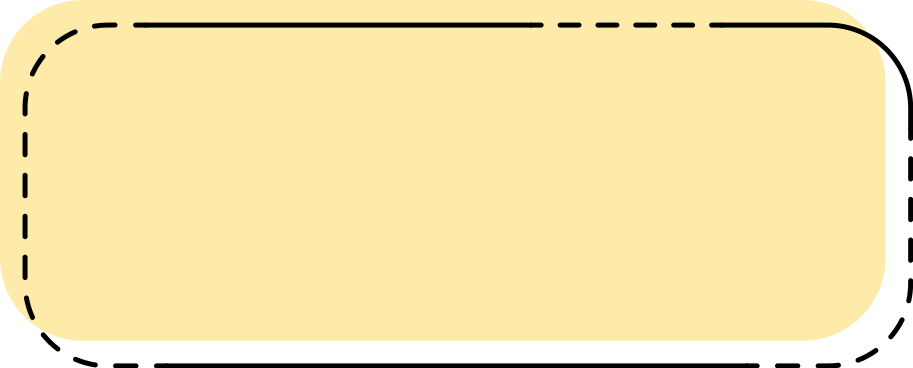 Hô hấp nhân tạo được sử dụng để cấp cứu người bị đuối nước, ngạt (bị vùi lấp, ngạt khí độc), điện giật,... dẫn đến ngừng thở, ngừng tim. Hô hấp nhân tạo giúp lưu thông không khí và lưu thông máu
2. Các bước tiến hành
2. Các bước tiến hành
Bước 1: Đặt nạn nhân nằm ngửa trên nền phẳng, cứng; lau đờm rãi, lấy hết dị vật trong mũi, miệng; nới rộng quần áo.
Bước 2: Tiến hành ép tim và thổi ngạt trong 2 phút theo chu kì 30 lần ép tim thì thổi ngạt 2 lần liên tiếp. Các thao tác cần liên tục, dứt khoát, nhịp nhàng.
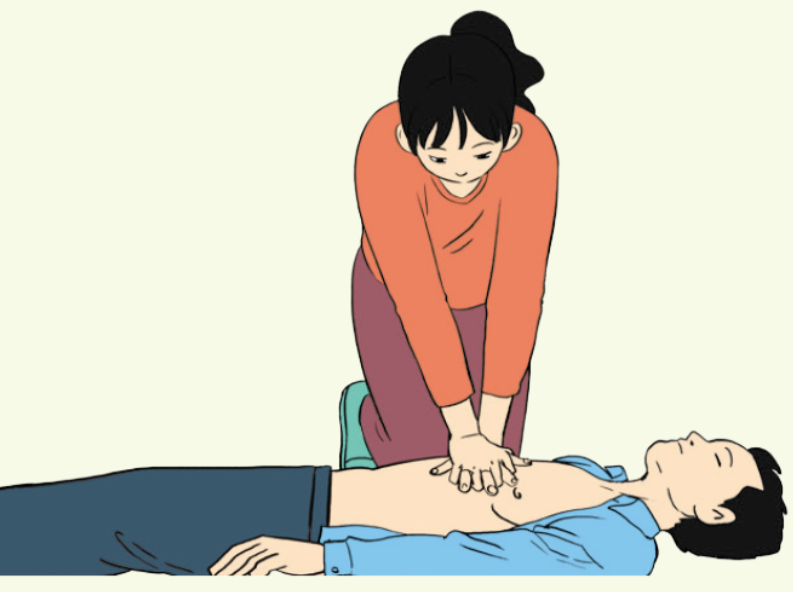 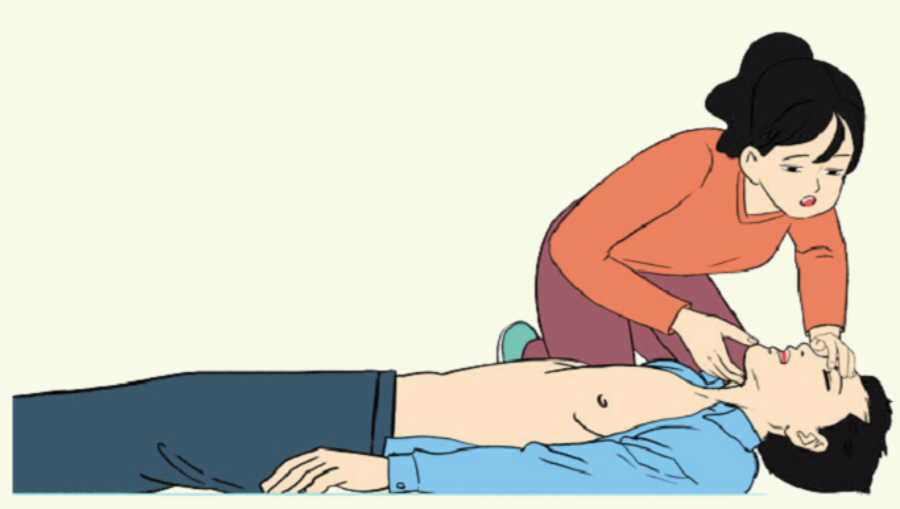 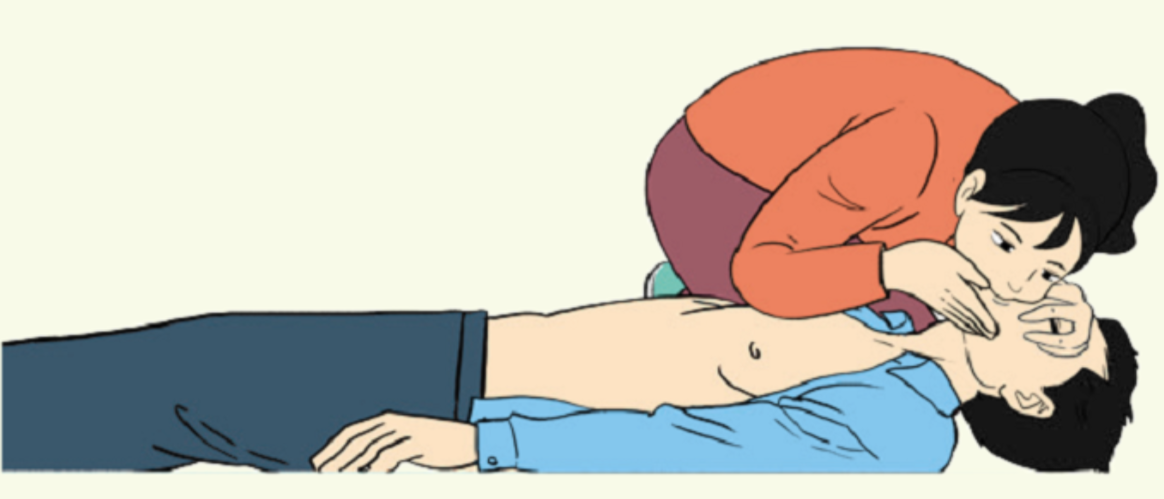 Hình 32.4. Kĩ thuật ép tim
Hình 32.5. Kĩ thuật thổi ngạt
2. Các bước tiến hành
Bước 3: Đánh giá xem nạn nhân có thở lại được không bằng cách quan sát màu sắc môi, kiểm tra mạch tại cổ,... trong thời gian không quá 10 giây. Nếu chưa thấy dấu hiệu thở lại, tiếp tục thực hiện bước 2. Nếu nạn nhân có thể thở được, đặt nạn nhân nằm nghiêng, giữ ấm và đưa đến cơ sở y tế gần nhất.
THỰC HÀNH HÔ HẤP NHÂN TẠO
3. Đánh giá và trả lời câu hỏi
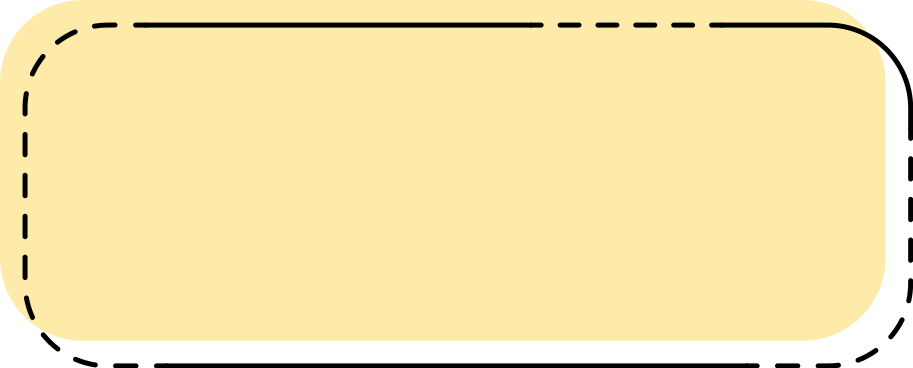 Nhận xét việc thực hiện các thao tác của em trong mỗi bước thực hành hô hấp nhân tạo. 
Tại sao cần thực hiện hô hấp nhân tạo cho bệnh nhân càng sớm càng tốt (thường trong 1 - 4 phút đầu tiên từ khi nạn nhân bị đuối nước)?
Tại sao vị trí đặt tay khi ép tim là 1/2 phía dưới của xương ức?
Tại sao khi thổi ngạt cần nâng cằm và bóp mũi của nạn nhân?
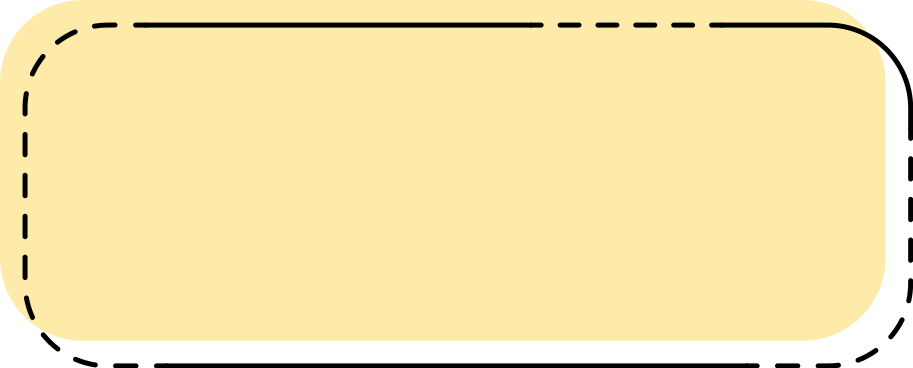 Trả lời
Cần thực hiện hô hấp nhân tạo cho bệnh nhân càng sớm càng tốt vì tế bào cần oxygen cho các hoạt động sống. Do đó, thời gian bị ngạt khí của bệnh nhân càng kéo dài thì tế bào đặc biệt là các tế bào thần kinh bị tổn thương và chết càng nhiều, dẫn đến tiên lượng hồi phục và sống sót của bệnh nhân càng thấp.
Trả lời
Vị trí đặt tay khi ép tim là 1/2 phía dưới của xương ức vì khi ép tim lên vị trí ½ phía dưới xương ức sẽ giúp làm thay đổi thể tích trong buồng tim, qua đó kích thích tim đập lại, khôi phục vòng tuần hoàn. Đồng thời, vị trí này cũng hạn chế nguy cơ gãy xương sườn, xương ức, tràn khí màng phổi, đụng dập phổi.
Trả lời
Khi thổi ngạt cần nâng cằm và bóp mũi sẽ giúp nạn nhân hạn chế việc không khí sau khi thổi vào quay trở lại mũi, miệng đi ra ngoài → nạn nhân sẽ nhận được nhiều oxygen hơn, tăng hiệu quả hô hấp nhân tạo.
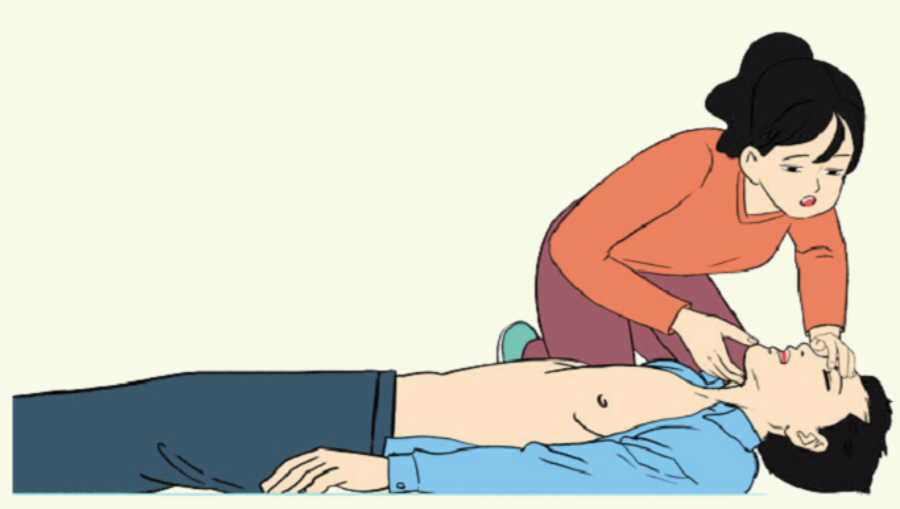 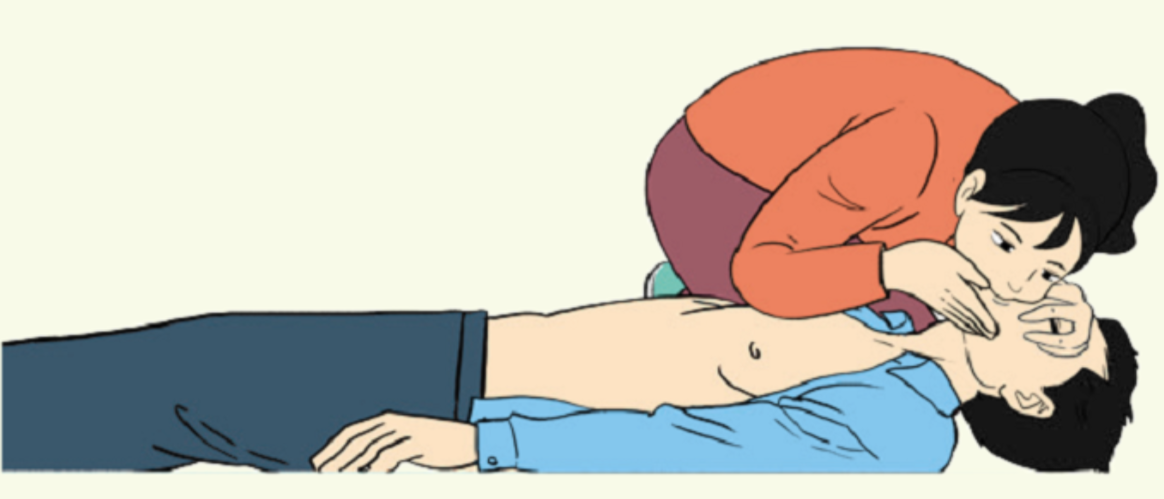 Hình 32.5. Kĩ thuật thổi ngạt
LUYỆN TẬP
Câu 1: Chức năng của hệ hô hấp là?
A. Thực hiện trao đổi khí.
B. Thực hiện trao đổi khí và sưởi ấm, làm ẩm, làm sạch không khí hít vào, dẫn khí.
C. Bài tiết CO2.
D. Tất cả đáp án trên đều đúng.
LUYỆN TẬP
Câu 2: Trong quá trình hô hấp, con người sử dụng khí gì và loại thải ra khí gì?
A. Sử dụng khí nitrogen và loại thải khí carbonic.
B. Sử dụng khí carbonic và loại thải khí oxi.
C. Sử dụng khí oxi và loại thải khí carbonic.
D. Sử dụng khí oxi và loại thải khí nitro.
LUYỆN TẬP
Câu 3: Khi luyện thở thường xuyên và vừa sức, chúng ta sẽ làm tăng
A. dung tích sống của phổi.
B. lượng khí cặn của phổi.
C. khoảng chết trong đường dẫn khí.
D. lượng khí lưu thông trong hệ hô hấp.
LUYỆN TẬP
Câu 4: Hiệu quả trao đổi khí có mối liên hệ mật thiết với trạng thái và khả năng hoạt động của hệ cơ quan nào?
A. Hệ tiêu hoá.
B. Hệ sinh dục.
C. Hệ bài tiết.
D. Hệ tuần hoàn.
LUYỆN TẬP
Câu 5: Hoạt động nào dưới đây góp phần bảo vệ đường hô hấp của bạn?
A. Thường xuyên luyện tập thể dục thể thao đúng cách và hợp lí, bao gồm cả luyện hít thở sâu.
B. Đeo khẩu trang trong môi trường có nhiều khói bụi và chất độc hại. 
C. Tuyên truyền và tích cực tham gia các dự án khuyến khích trồng nhiều cây xanh.
D. Tất cả các phương án đưa ra đều đúng.
VẬN DỤNG
Vận dụng 1 (SGK – tr153)
Vì sao khi chúng ta vừa ăn vừa nói có thể bị sặc?
Trả lời 
Vì khi ăn nắp thanh quản sẽ được đậy lại để ngăn không cho thức ăn lọt vào đường hô hấp. Còn khi nói, nắp thanh quản sẽ được mở ra để phát ra âm thanh. Do đó, nếu vừa ăn vừa nói, thức ăn có thể rơi vào đường hô hấp khi nắp thanh quản mở ra, gây ra phản ứng sắc để đẩy thức ăn ra ngoài.
Vận dụng 2 (SGK – tr153) Vì sao chúng ta không nên đốt than củi trong phòng kín khi ngủ?
Trả lời:
Chúng ta không nên đốt than củi trong phòng kín khi ngủ vì: Sự cháy của than củi sẽ tiêu hao khí O2 và sản sinh ra 2 loại khí gây ngộ độc khí cho cơ thể là CO2 và CO.
Bởi vậy, khi đốt than củi trong phòng kín – không có sự lưu thông không khí với bên ngoài, O2 trong phòng dần cạn kiệt đồng thời lượng CO2 và CO tăng dẫn đến người ngủ trong phòng nhanh chóng bị ngạt thở, lịm dần rồi hôn mê, thậm chí tử vọng nếu không được phát hiện kịp thời.
Vận dụng 3 (SGK – tr155) Tại sao khi giao mùa, thời tiết ẩm, chúng ta thường dễ mắc bệnh viêm đường hô hấp?
Trả lời:
Khi giao mùa, thời tiết ẩm chúng ta thường dễ mắc bệnh viêm đường hô hấp vì sự thay đổi nhiệt độ, độ ẩm đột ngột khiến cơ thể chưa kịp thích nghi. Hệ miễn dịch bị suy yếu tạo điều kiện cho các tác nhân gây bệnh viêm đường hô hấp xâm nhập và gây bệnh dễ dàng.
Đồng thời, thời tiết giao mùa, thời tiết ẩm là điều kiện thích hợp cho sự phát triển mạnh của nhiều loại vi khuẩn, virus gây bệnh lí đường hô hấp.
Vận dụng 4 (SGK – tr155) Gia đình em thường sử dụng những biện pháp nào để tạo không khí trong lành giúp bảo vệ đường hô hấp?
Trả lời:
Một số biện pháp tạo không khí trong lạnh giúp bảo vệ đường hô hấp:
Dùng điều hòa và máy lọc không khí tại nhà, thường xuyên bảo dưỡng để loại bỏ bụi bẩn và vi khuẩn gây hại.
Thường xuyên dọn dẹp nhà cửa, giữ vệ sinh môi trường xung quanh sạch sẽ.
Vận dụng 4 (SGK – tr155) Gia đình em thường sử dụng những biện pháp nào để tạo không khí trong lành giúp bảo vệ đường hô hấp?
Trả lời:
Một số biện pháp tạo không khí trong lạnh giúp bảo vệ đường hô hấp:
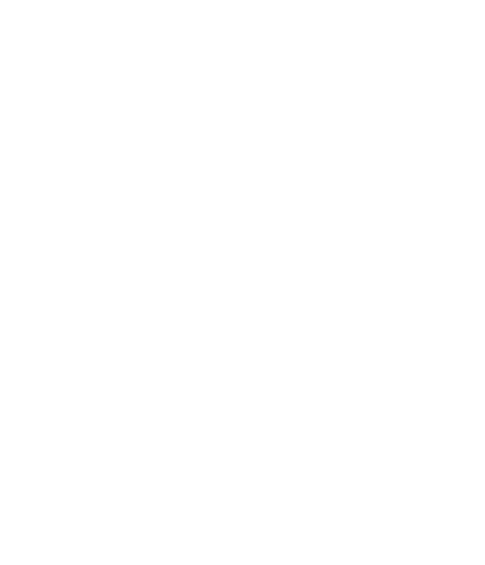 Hạn chế hút thuốc lá
Trồng cây xanh
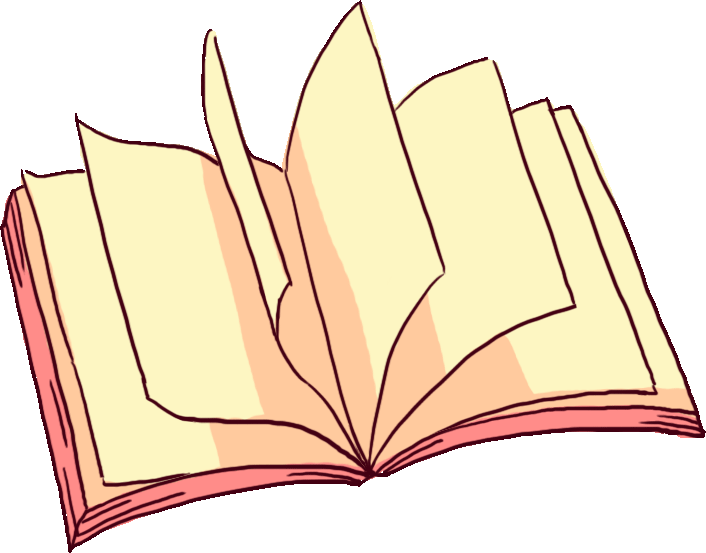 HƯỚNG DẪN VỀ NHÀ
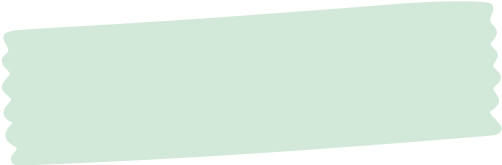 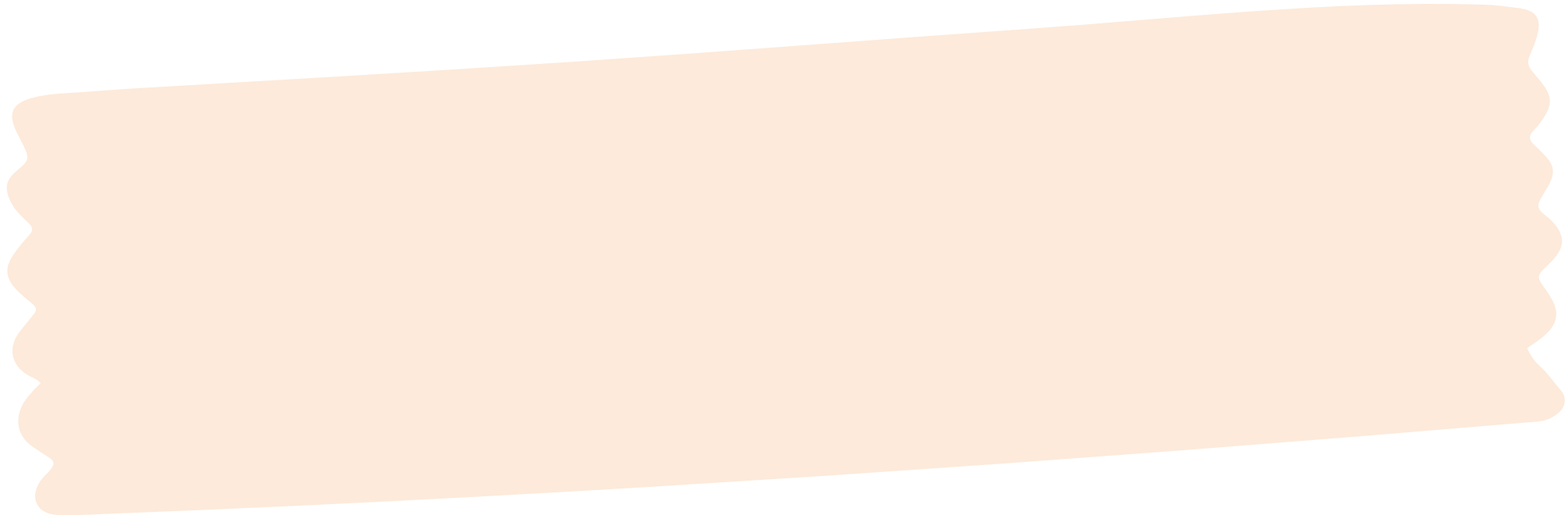 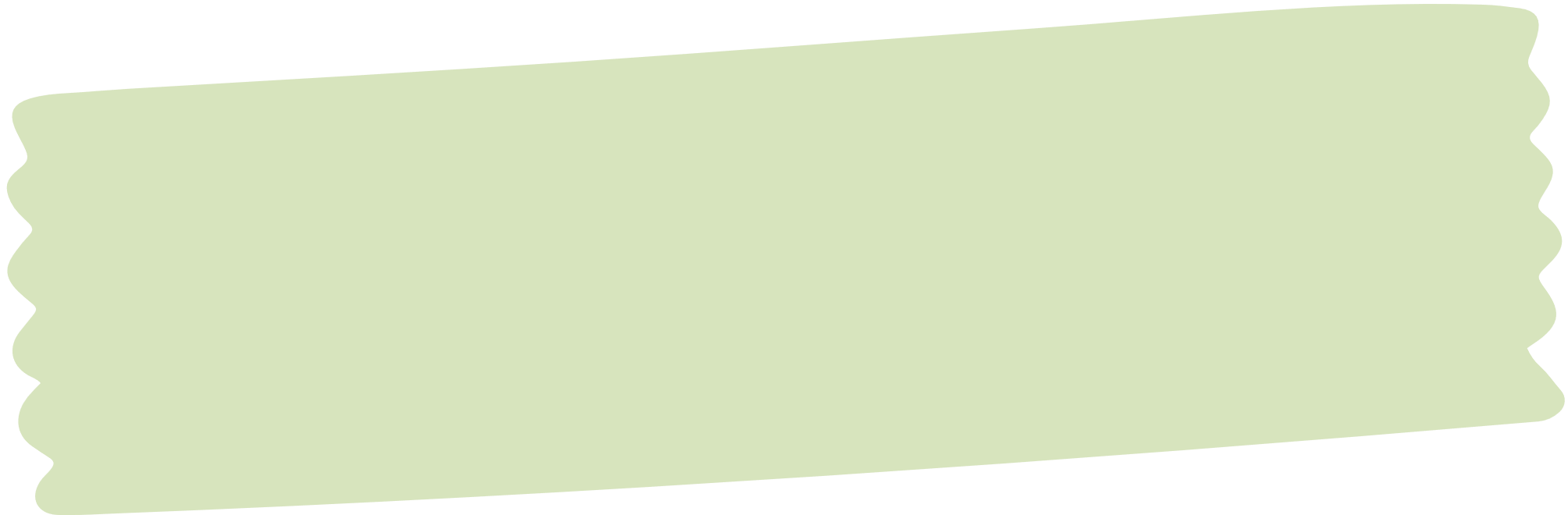 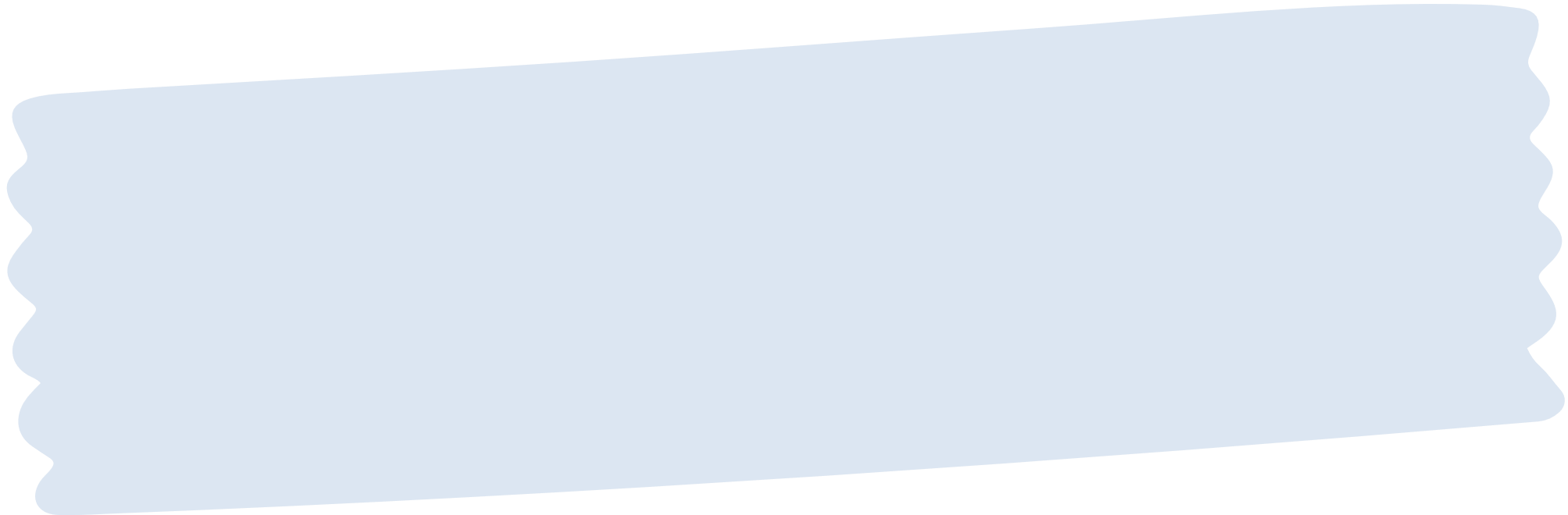 Ghi nhớ kiến thức trong bài.
Thiết kế mô hình phổi
Chuẩn bị bài 33. Môi trường trong cơ thể và hệ bài tiết ở người.
Hoàn thành bài tập trong SBT.
HẸN GẶP LẠI CÁC EM TRONG TIẾT HỌC SAU!